«Колесо фортуны»
Эти  забавные животные!
Самые, самые, самые!
Воспитатель ГБДОУ ЦРР дс 89  Кононова О.В.
Кого называют хозяином полярного края?
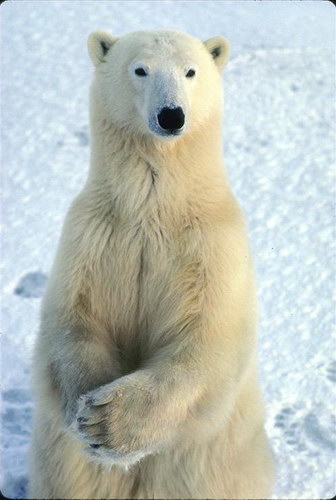 Кем в будущем станет головастик?
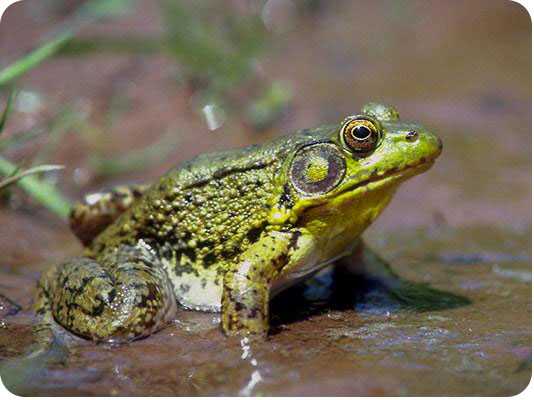 У какого домашнего животного зубы растут всю жизнь?
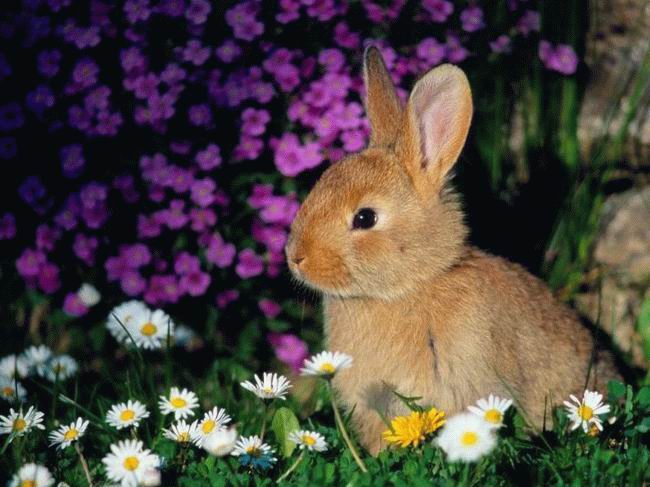 Кто такой гиппопотам?
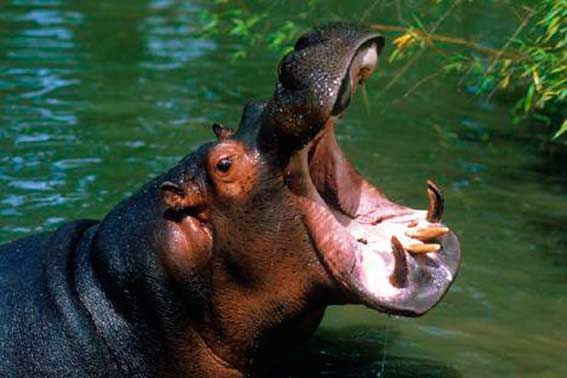 бегемот
Какие звери летают?
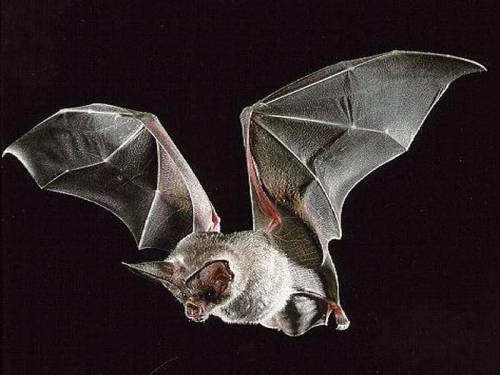 Летучие мыши
Кто родился в воде, а живет на земле?
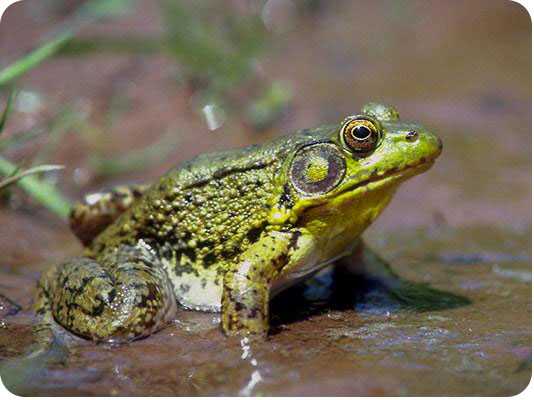 У какого лесного зверя зимой появляются детеныши?
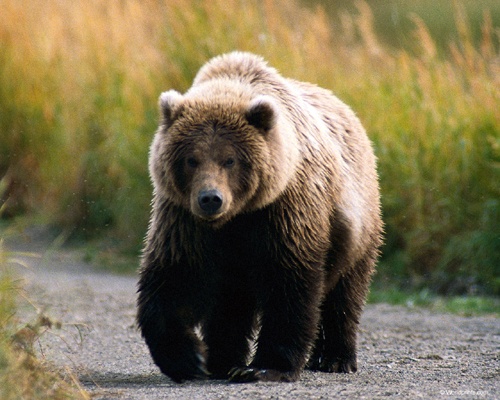 Что  теряет лось каждую зиму?
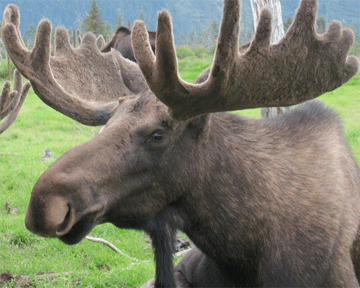 Какое животное спит вниз головой?
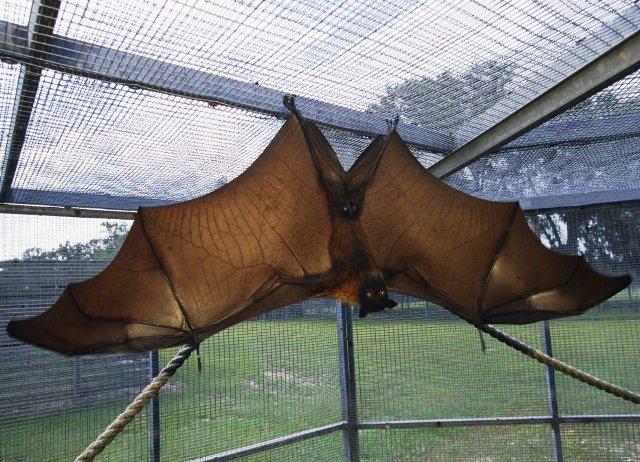 Шкура какого хищного животного покрыта полосками?
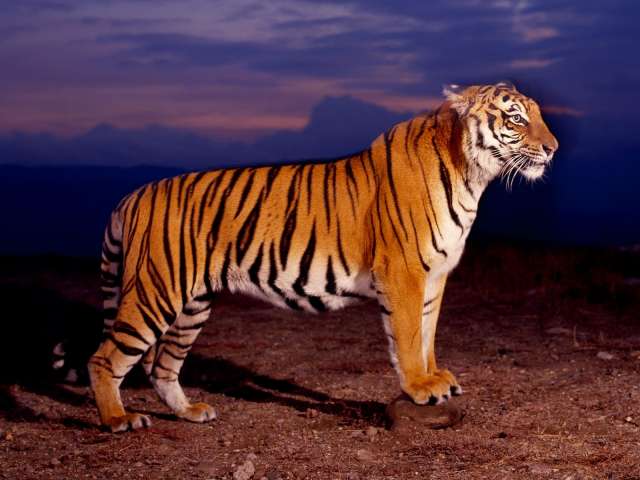 Какие животные зимой собираются в стаи?
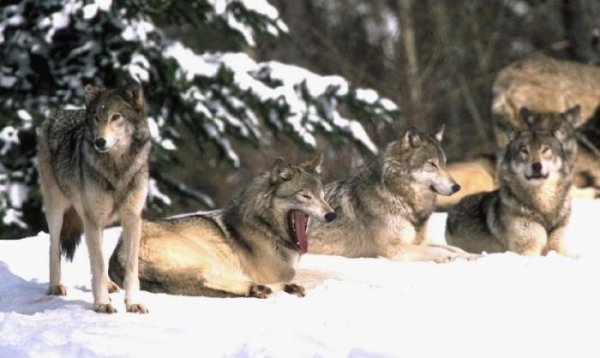 Ура! Приз!
Кому хвост служит рулем, а иногда парашютом?
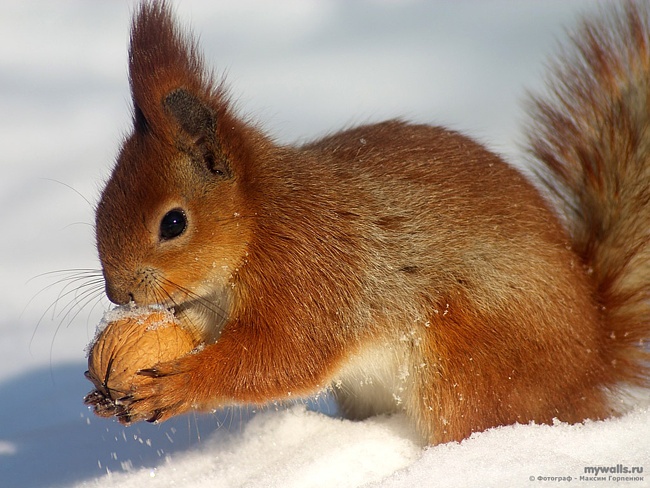 Какой лесной житель сушит себе грибы на ветках деревьев?
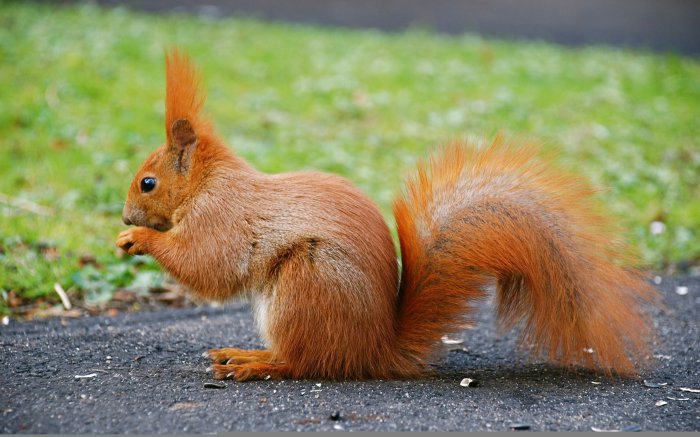 Вопросы темы исчерпаны
Какой зверек спит под своими ушами?
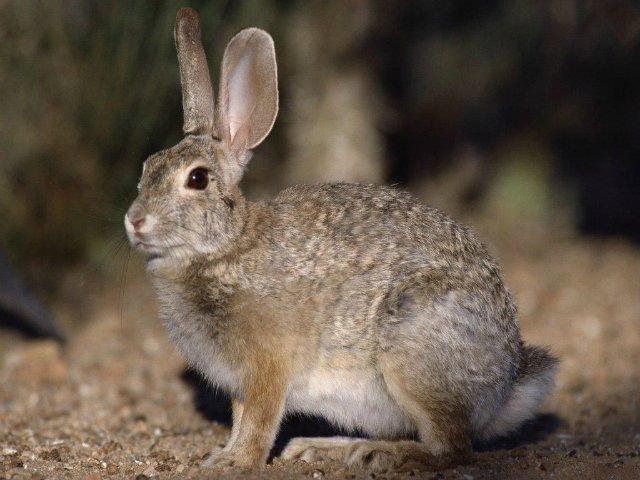 Самые крупные пресмыкающиеся
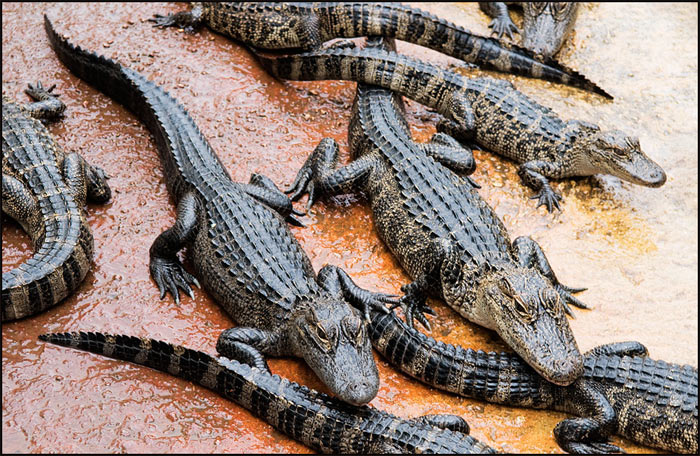 Крокодилы
Самое странное на вид животное.
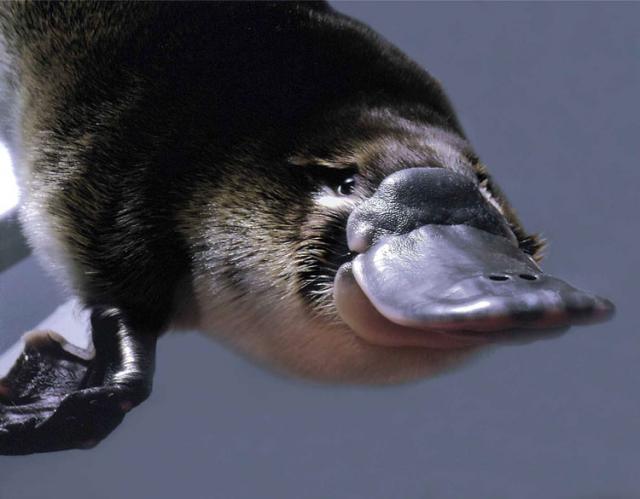 Утконос
Самое крупное животное в России.
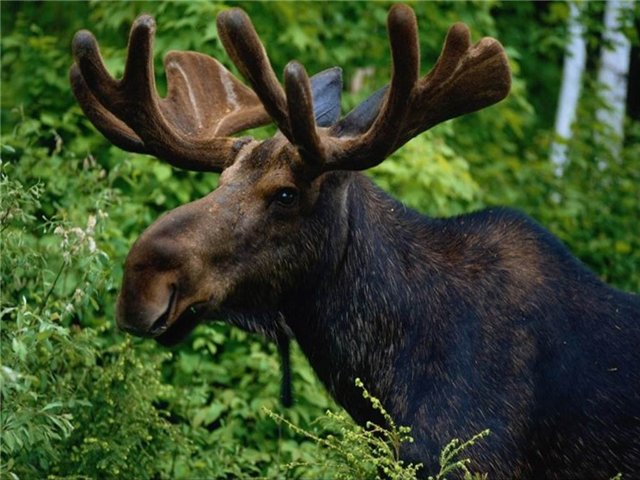 Лось
Самый маленький зверек
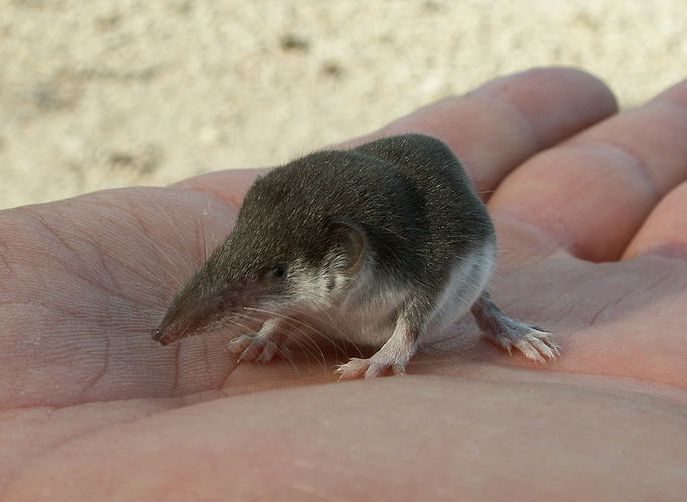 Землеройка
Самый чистоплотный зверек
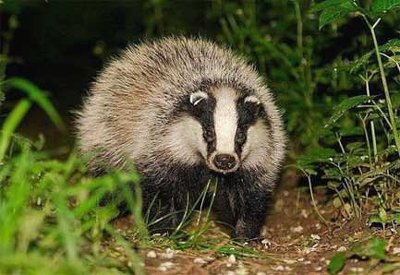 Барсук
Самое длинношее животное
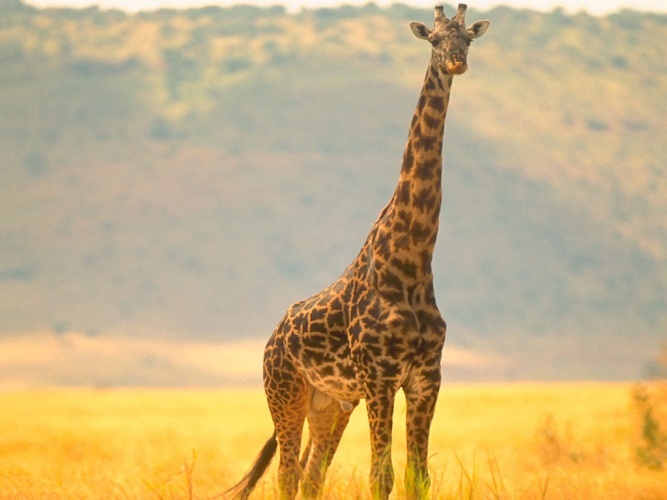 Жираф
Ура!!! Приз!!!